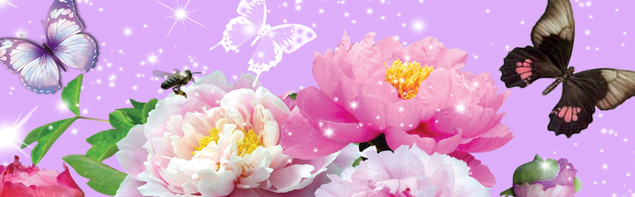 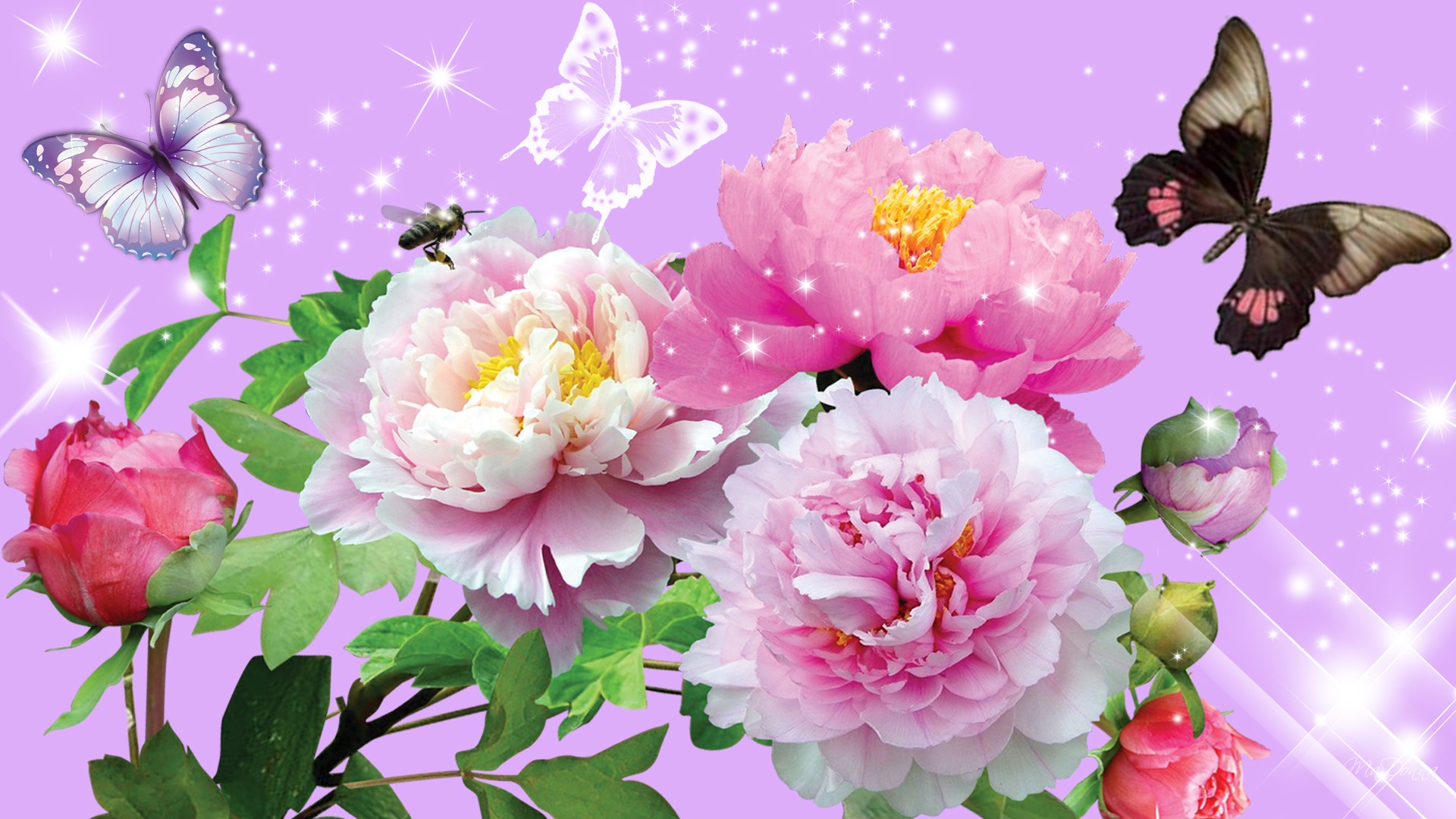 Identity
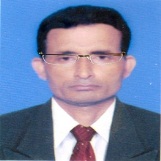 Manik Chandra Majumder
           Senior Teacher  (English)
       Gazirhat High School
             Senbag, Noakhali.
    Mobile No: 01717155169
 Email: manikmajumder01@gmail.com
Class : Eight-Ten
  Subject : English 2nd paper
      Time : 50 Minutes 
       Date : 00/00/2021
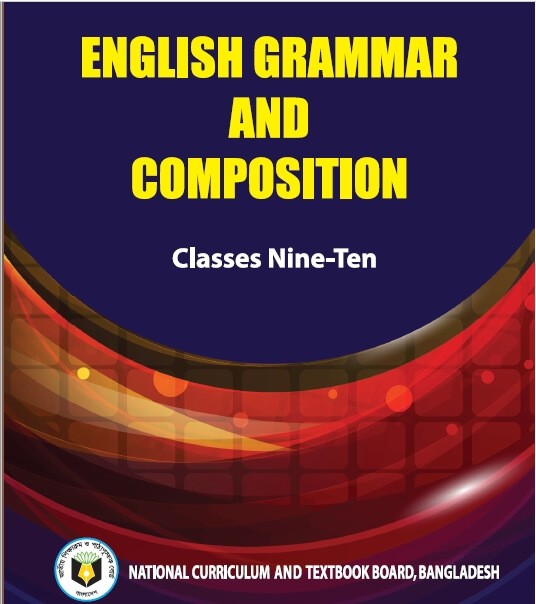 Look  at  the  pictures  and  think  about   them. ( Just make a compare)
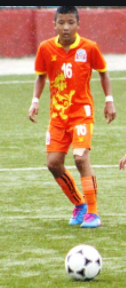 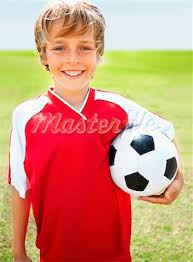 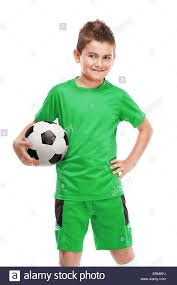 This boy  is  taller than that boy.
This is a tall boy.
This boy  is the  tallest among the three boys.
Now make  another compare and guess about our lesson.
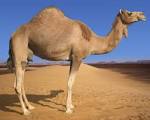 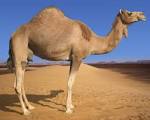 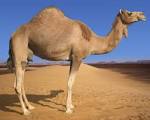 This is a big camel.
This camel is bigger than that.
This  is biggest camel among the three camels.
Can you guess about our  today’s lesson?
Yes, we are going to talk about-------
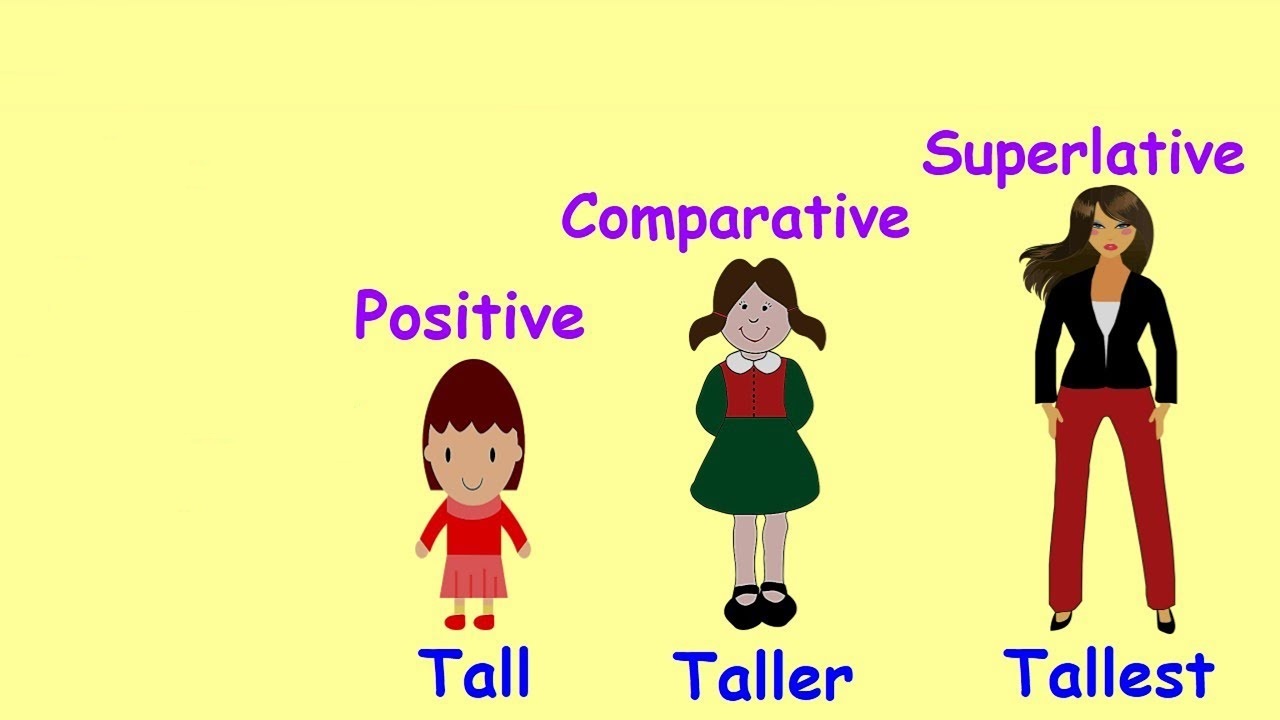 Comparison of  Adjective/Degree
Learning Outcomes
After the end of the lesson, students will be able to--- 
define   degrees and their forms. 
 identify Positive, Comparative & Superlative form.
describe some rules of changing degrees of adjective.
change the forms of degree into vice-versa.
 fill  up  the  blanks  with  appropriate  adjectives.
Comparison of adjective or Degree refers to different forms of Adjective.
What is degree of comparison?
The degree of comparison tells us whether an adjective or an adverb is offering a comparison.
It is divided into three types:
1. Positive Degree:
2. Comparative Degree:
3. Superlative Degree:
1. Positive  degree :  When the form of an  adjective  is  not  used  to  compare , but only  used  to  show   Noun’s or Pronoun’s  or  Material’s  faults / qualities / conditions is  called  positive  degree .
Example : Mr. Khan is a  wise  man in the village.
                 Tareq is a  tall  boy in  the class.
                  Rita is an   intelligent   girl in the class.
wise
tall
intelligent
Note: Here wise / tall / intelligent these words are  Adjectives.  Positive degree  does not make any comparison of Adjectives.
2. Comparative  degree :  When the form of an adjective  is  used  to  compare  between  two  Nouns , Pronouns or  Materials  according  to  their  faults  qualities  and  conditions  is  called  comparative  degree.
Example : Mr. Khan is   wiser than  any other  man in the village.
                 Tareq is   taller  than    all other  boys in  the class.
                  Rita is   more   intelligent   than   any other girl in the class.
than
wiser
taller
than
more intelligent
than
Note: Comparative degree makes comparison of Adjectives between two Nouns , Pronouns or  Materials . To make comparative degree we use Suffix –r > er > ier in Mono syllable . In Poly-syllable we use prefix–more. After comparative degree we use than to make comparison.
3.  Superlative  degree :  When the form of an adjective  is used to compare the highest quality or fault  among many Nouns , Pronouns or  Materials is called Superlative Degree.
Example : Mr. Khan  is the    wisest   man in the village.
                 Tareq is  the  tallest   boy  in  the class.
                  Rita is  the  most   intelligent   girl in the class.
the
wisest
tallest
the
most intelligent
the
Note: Superlative degree makes comparison of  Adjectives among many Nouns , Pronouns or  Materials  . To make Superlative degree we use Suffix –st > est > iest in Mono syllable . In Poly-syllable we use prefix–most. Before Superlative degree we use  Definite Article  the to make comparison.
Lets take idea about Comparison of Adjective
Let’s watch a video.
Change of Degrees:
Superlative Degree to Positive Degree
Rules of changing Superlative Degree into Positive Degree
Rule 1:  No other + from the later word of Superlative degree to the last word  in the sentence + verb+ so/as + positive form of  Superlative degree+ as+ given  subject of sentence.
Superlative: Sonia is the tallest girl in the class.
Positive: No other girl is as tall as Sonia.
Rule 2:  Rule of changing Superlative Degree having-- one of the----- into Positive Degree:
Very few+ from the later word of Superlative degree to the last word  in the sentence + verb’s plural form+ so/as+ a positive form of the Superlative degree+ as+ given subject sentence.
Superlative: Akram is one of the best students in the class.
Positive: Very few students in the class are as good as Akram.
Superlative: Gold is one of the most precious metals in the world.
Positive: Very few metals in the world are as precious as Gold.
Superlative: Akbar was one of the greatest kings of India.
Positive: Very few kings of India were as great as Akbar.
Positive Degree to Superlative Degree
Rule of changing Positive degree having -- No other…..into Superlative degree:
Rule 1:  Subject (at the last of sentence)+ verb+ the+ Positive degree of Superlative form+ the remaining  part of the sentence.
Positive: No other student in the class is as intelligent as Sumon.
Superlative: Sumon is the most intelligent student in the class.
Positive: No other city in Bangladesh is as big as Dhaka.
Superlative: Dhaka is the biggest city in Bangladesh.
Rule of changing Positive degree having --Very few……..into Superlative degree:
Rule 2:  Subject (at the last of Sentence) + verb singular form + one of the+ Positive degree’s Superlative form+ the remaining part of the sentence.
Positive: Very few students in the class are as brilliant as Sabina.
Superlative: Sabina is one of the most brilliant students in the class.
Positive: Very few cities in India are as large as Madras.
Superlative: Madras is one of the largest cities in India.
Individual work
Very few footballers are so great as Neymar. (Make Superlative)
Messi is a great footballer in the world. (Make Superlative)
Maradona is one of the greatest footballers in Argentina. (Make Positive)
Pele is the greatest footballer of the world. (Make Positive)
 Chattogram is the largest sea port in  Bangladesh. (Make positive)
Comparative Degree to Positive Degree
Rule of changing Comparative Degree having-- than any other/ all other…….into Positive Degree:
Rule 1: No other+ from the later word of any other/ all other to the last word in the sentence+ verb +so/as+ positive form of the Comparative degree+ Subject.
Comparative: Nipa is greater than all other singers in the program.
Positive: No other singer in the program is as great as Nipa.
Comparative: Chattogram is larger than any other sea port in Bangladesh.
Positive: No other sea port in Bangladesh is as large as Chattogram.
Rule of changing Comparative Degree having ---- (taller/wiser/ larger) + than………. into Positive Degree:
Rule 2: Object turns into Subject+ verb + not+ so/as+ Comparative degree’s positive form+ as+  subject  turns into object.
Comparative: Samia is taller than Rafia.
Positive: Rafia is not as tall as Samia.
Comparative: Dhaka is bigger than Chattogram.
Positive: Chattogram is not as big as Dhaka.
Rule of changing Comparative Degree having---- than most other/ than few other………into Positive Degree:
Rule 3: Very few+ The later word of most other/few other to last word in the sentence+ verb’s plural form+ so/as+ Comparative degree’s positive form+ as+  given subject of sentence .
Comparative: Sumona is more beautiful than most other students in the school.
Positive: Very few students in the school are as beautiful as Sumona.
Comparative: Iron is more useful than few other metals.
Positive: Very few metals in are as useful as Iron.
Positive Degree to Comparative Degree
Rule of changing Positive Degree having--- No other--------into Comparative degree:
Rule 1: Subject  (at the last of sentence) +verb + Comparative form of Positive degree + than any other+ later part of “No other” up to the verb.
Positive: No other student in the class is as good as he.
Comparative: He is better than any other student in the class.
Positive: No other sea beach in Bangladesh is as large as Cox’s Bazar.
Comparative: Cox’s Bazar is larger than any other sea beach in Bangladesh.
Rule of changing Positive Degree having--- Very few………. into Comparative degree:
Rule 2: Subject (at the last of sentence)+ verb+ Comparative form of positive degree+ than most other+ remaining  part of very few in the sentence.
Positive: Very few men are as honest as Mr. Ali.
Comparative: Mr. Ali is more honest than most other men.
Positive: Very few kings of India were as great as  Akbar.
Comparative: Akbar was greater  than most other kings of India.
Rule of changing Positive Degree having ----as + Adjective + as…….into Comparative degree:
Rule 3: Object turns into subject+ verb+ not (If affirmative) + Comparative form of positive degree+ than+  subject turns into object.
Positive: Hasan is as tall as  Babar.
Comparative: Babar is not taller than Hasan.
Positive: Jamal is not as good as  Rahim.
Comparative: Rahim is better than Jamal.
Individual work
Nazrul is greater than most other poets in our country. (Make Positive)
Tiger is more  ferocious than any other animal. (Make Positive)
Very few metals are as precious as Gold. (Make Comparative)
No other insect in universe is as industrious as Bee. (Make Comparative)
 He is as tall as his brother. (Make Comparative)
Comparative Degree to Superlative Degree
Rule of changing Comparative Degree having---- than any other ………into  Superlative Degree:
Rule 1: Subject+ verb+ the+ Superlative form of comparative degree + remaining part of the sentence after other.
Comparative: He is more brilliant than any other student in the class.
Superlative: He is the most brilliant student in the class.
Comparative: He is more brilliant than of all students.
Superlative: He is the most brilliant of all students.
Rule of changing Comparative Degree having---- than most other/ than few other………into Superlative Degree:
Rule 2: Subject+ verb +one of the+ Superlative form of comparative degree + remaining part of the sentence after other.
Comparative: Dhaka is bigger than most other cities in the   
                         Bangladesh.
Superlative: Dhaka is one of the biggest cities in Bangladesh.
Comparative: He is more brilliant than few other students.
Superlative: He is one of the most brilliant students.
Superlative Degree into Comparative Degree
Rule of changing Superlative Degree having---- than any other ………into  Comparative Degree:
Rule 1: Subject+ verb+ Superlative degree of  Comparative form+ than any other+ remaining part of the sentence.
Superlative: She is the most active member of the group.
Comparative: She is more active than any other member of the group.
If there is “of all” than all other is placed in the place of “of all ”.
Superlative: He is the most honest of all men.
Comparative: He is more honest than all other men.
Rule of changing Superlative Degree having--- one of the ….. into Comparative degree:
Rule 2: Subject+ verb+ Superlative’s comparative form+ than most other+ remaining part of the sentence.
Superlative: Joynul  Abedin was one of the most famous artists in Bangladesh.
Comparative: Joynul  Abedin was more famous than most other artists in Bangladesh.
Group work
Samira is the tallest girl in the class. (Make Superlative)
No other girl in the village is as beautiful as Nasrin. (Make Comparative)
Aslam is one of the best players in the team. (Make Positive)
Very few players in the team are as good as Sumon. (Make Comparative)
Rubaba is sweeter than all other singers in the program. (Make Superlative)
Jashimuddin was greater than most other  poets in Bangladesh. (Make Positive)
Evaluation
Fill  up  the  blanks  with  appropriate  adjectives .  
 a ) The  Jamuna  is  the  …….. river  in  our  country.
 b) No  other  city  is  as ………..  as  Dhaka. 
 c) Laila  is  not  so ….. ….   as Shila. 
 d) Makkah  is  the ………..  place  for the  Muslims. 
 e) Nafiz  is ……….. than  any  other  boy.
 f) Computer  is  the ……….   important device. 
 g) He  is the ……..   boy in the class. 
 h)  Nila  is ……….  than  Mila. 
 i) Humayun   Ahmed   is  the ………. writer in Bangladesh
 j) Fox  is ………. than  any  other  animal .
Home work
1. A freedom fighter is the greatest son of the soil. (Make it comparative sentence)
2. Books are the greatest friends. (Make it positive)
3. Gold is one of the most precious  metals. (Make it Positive) 
4.He is more honest than all other man.(Make it Superlative) 
5. Sohana is one of the most brilliant students in the class.(Make it  Comparative)
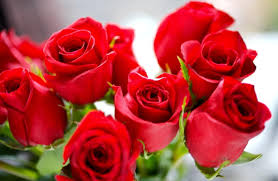 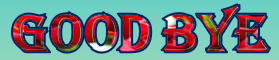 STAY HOME, STAY SAFE.